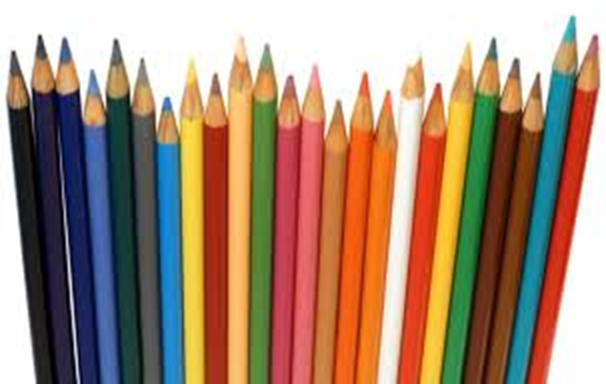 Gambar Konstruktif
PART 2
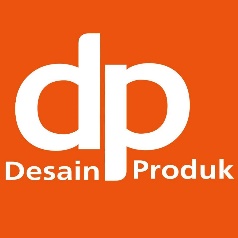 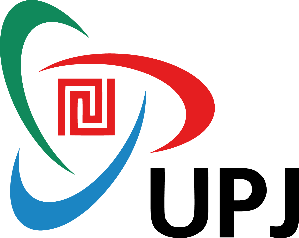 1st EXERCISE - Line weight
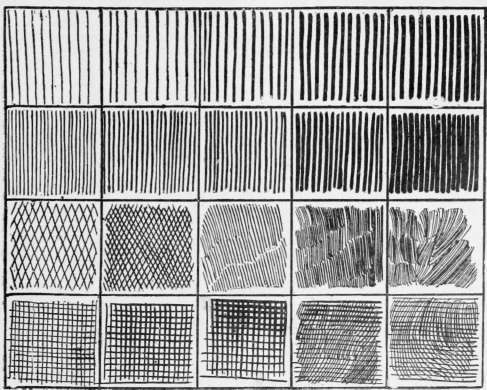 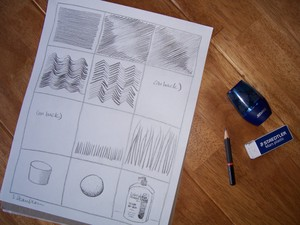 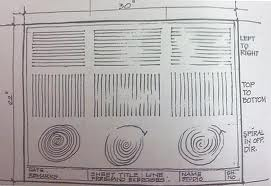 KERTAS UKURAN A2